ΤΑ ΟΝΟΜΑΤΑ ΤΟΥ ΔΕΚΕΜΒΡΗ
17Ο ΝΗΠΙΑΓΩΓΕΙΟ ΠΤΟΛΕΜΑΪΔΑΣ
ΧΙΟΝΙΑΣ
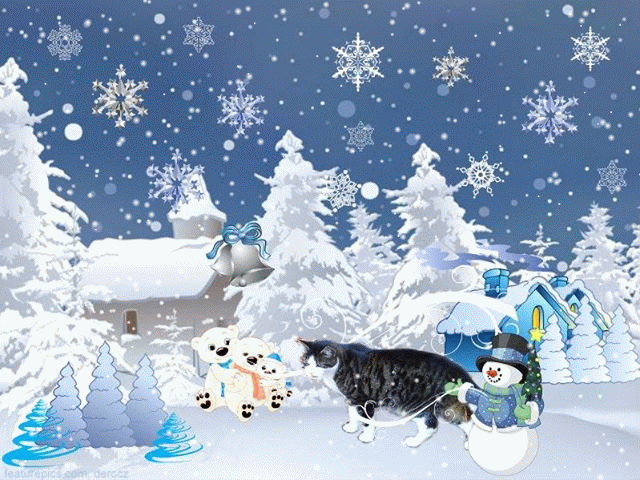 ΧΡΙΣΤΟΥΓΕΝΝΙΑTΗΣ
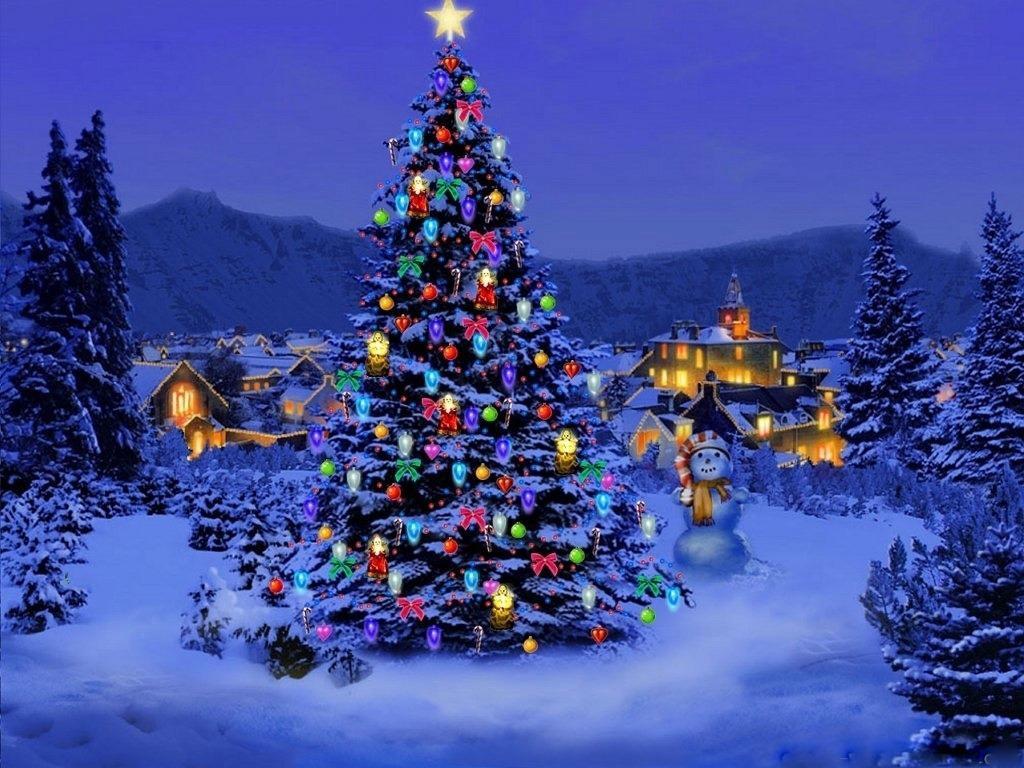